INTRODUCTION
TO GRAPH THEORY
Представяния
Списък на ребрата
Матрица на съседство
Списък на съседство
‹#›
Списък на ребрата
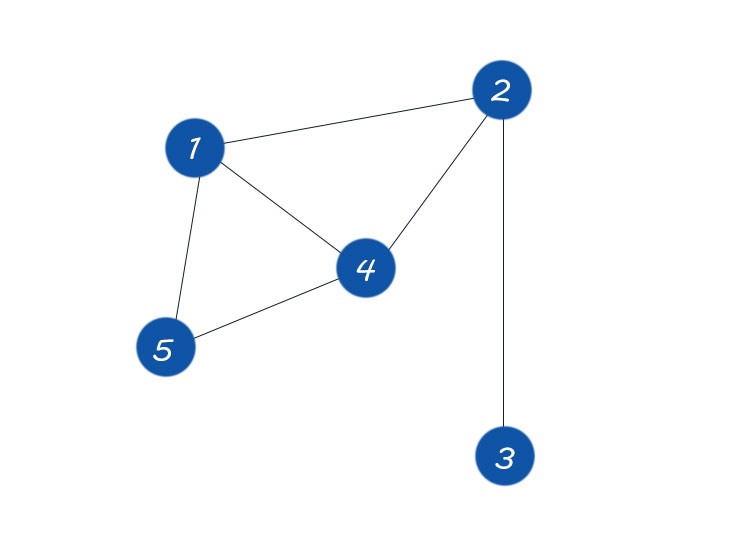 ‹#›
Матрица на съседство
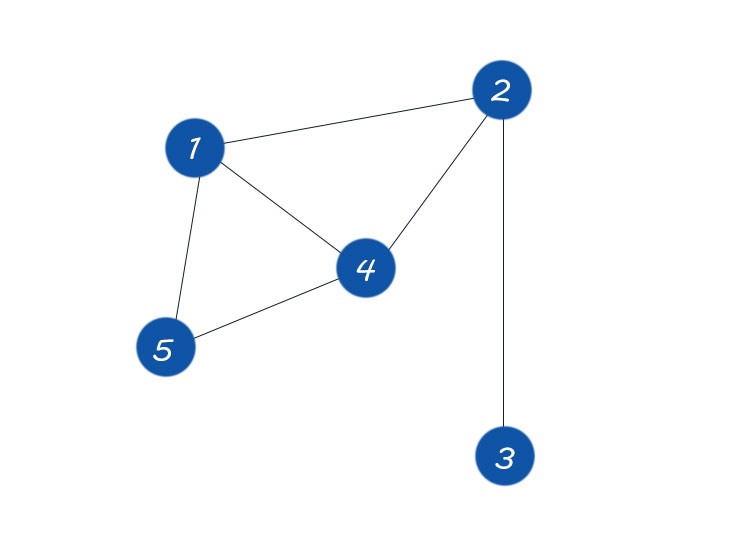 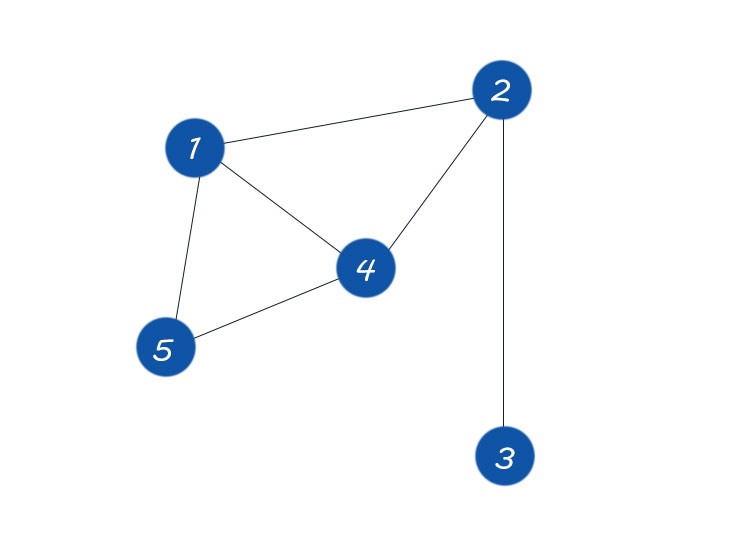 ‹#›
Списък на съседство
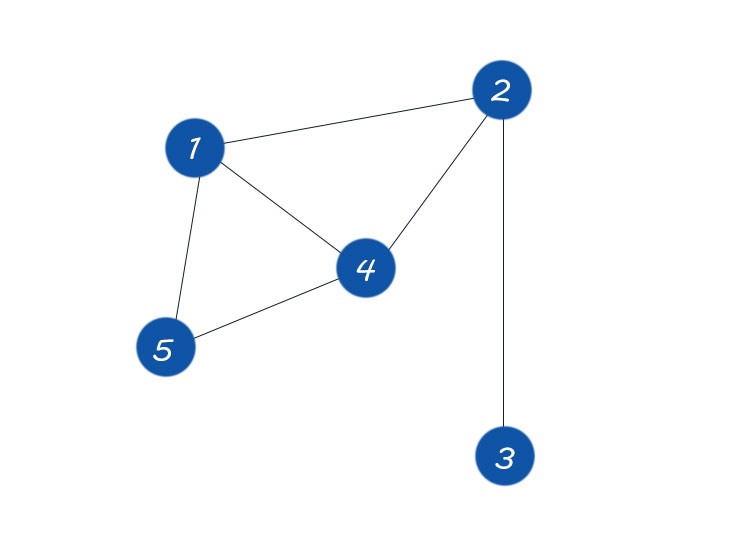 ‹#›
Обхождане в дълбочина (DFS)
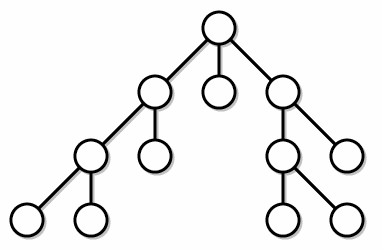 ‹#›
Обхождане в ширина (BFS)
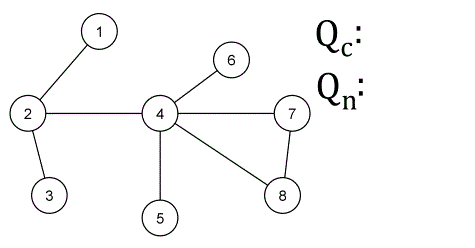 ‹#›
SSC
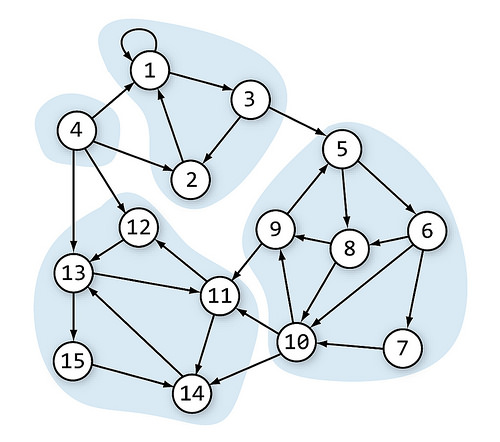 Алгоритъм:

1) Обхождаме графа в дълбочина като на връщане пълним върховете в стек.

2) Обръщаме ребрата.

3) Пускаме DFS от всеки връх в стека който не е обходен. Всички, които можем да достигнем са в 1 силно свързана компонента.
‹#›
Задачи
Школа, Ябълки, Лабиринт
Рицари
White horses
Cheating
Hidden words
Roads
Square
Breakout
Castle
‹#›
THE END
‹#›